Mind, Language and Emotions:From Austrian Philosophy to Contemporary Realist Ontology
Barry Smith
Rijeka, May 8, 2014
Autobiographical Preamble
Who am I?
1970-73 	Studied mathematics and philosophy in Oxford
PhD on Frege and Husserl*: The Ontology of Reference



* and Dummett
3
1976- work on Austrian philosophers (Husserl, Ingarden, Wittgenstein …)
1982  Parts and Moments. Studies in Logic and Formal Ontology 
with Kevin Mulligan, Peter M. Simons,“Truth-Makers”, Philosophy and Phenomenological Research
1988	Foundations of Gestalt Theory
4
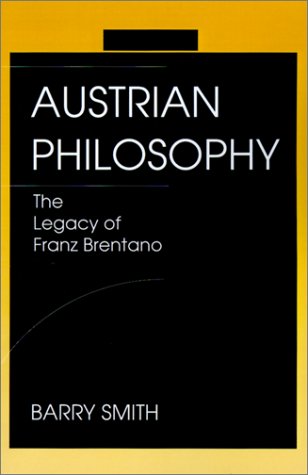 1994
http://ontology.buffalo.edu/smith/book/austrian_philosophy
Austrian Philosophy
Brentano: Vera philosophiae methodus nulla alia nisi scientiae naturalis est. 

	The true method of philosophy is none other than that of the natural sciences.
6
German Philosophy
Philosophy		  Science
7
Austrian Philosophy
Philosophy  Science
8
Austrian Philosophy
Mach 				Brentano

      Vienna Circle			Husserl
Contemporary analytical     Reinach 
          philosophy
9
The Unified Science Movement
Vienna Circle:
scientific theories are sets of propositions
the problem of the unity of science is a problem of logic
10
1995	“Formal Ontology, Common Sense, and Cognitive Science”, International Journal of Human-Computer Studies
“The Cognitive Geometry of War”, 
http://ontology.buffalo.edu/smith/articles/bosnia.html
1998	Roberto Casati, Barry Smith and Achille Varzi, “Ontological Tools for Geographic Representation”, in Nicola Guarino (ed.), Formal Ontology in Information Systems  (Frontiers in Artificial Intelligence and Applications)
11
Ontology of Biomedicine
Barry Smith and Berit Brogaard, “Sixteen Days”, Journal of Medicine and Philosophy

Ontology (science): how can we categorize reality in such a way as to provide a framework for consistent representation of scientific research data ?
12
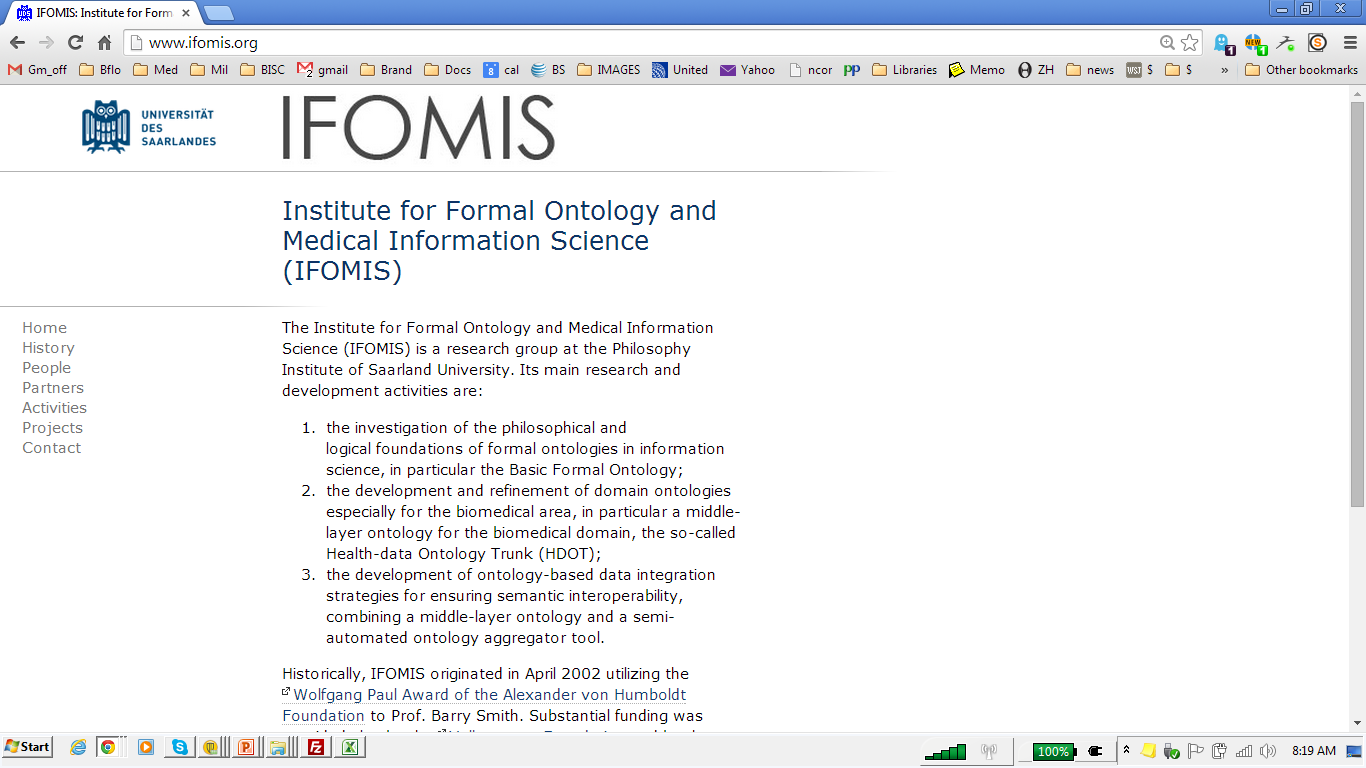 2003-
13
The Realist Ontology Movement
scientific theories are computational artifacts: sets of propositions accompanied by gigantic bodies of data
the problem of the unity of science is a problem of consistent categorization of data
-- an empirical problem belonging to a new science, the science of ontology
14
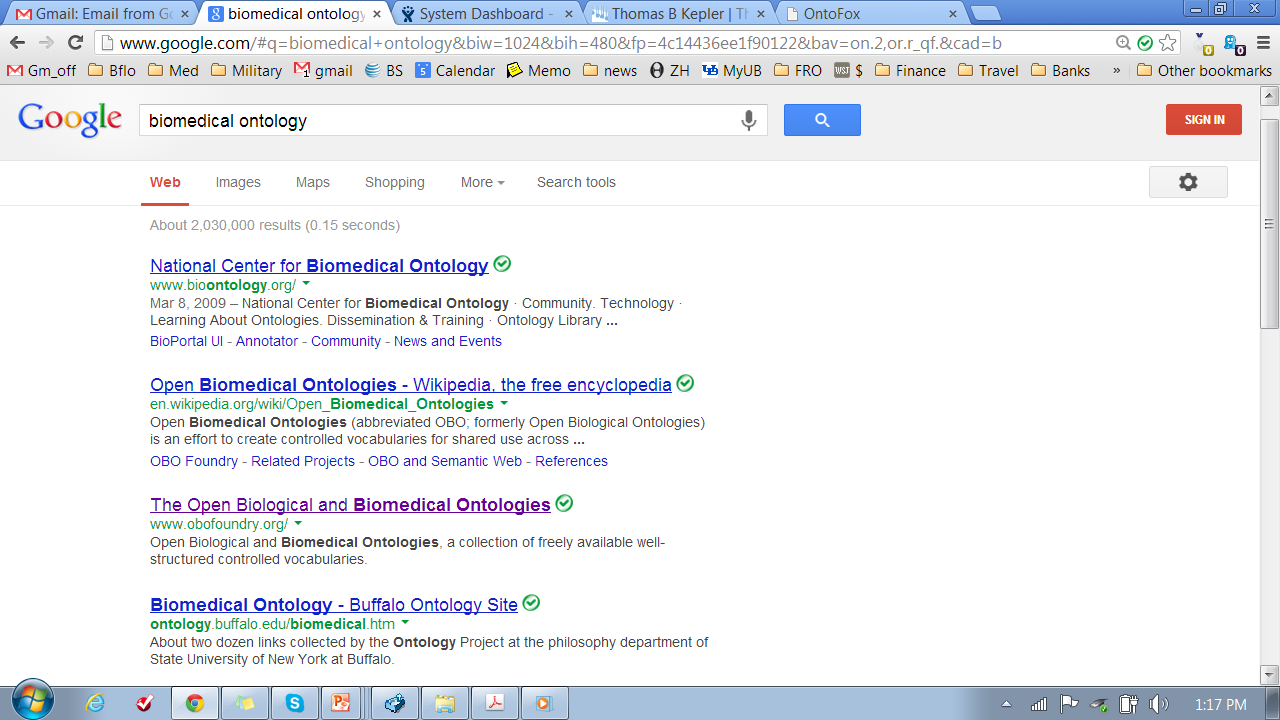 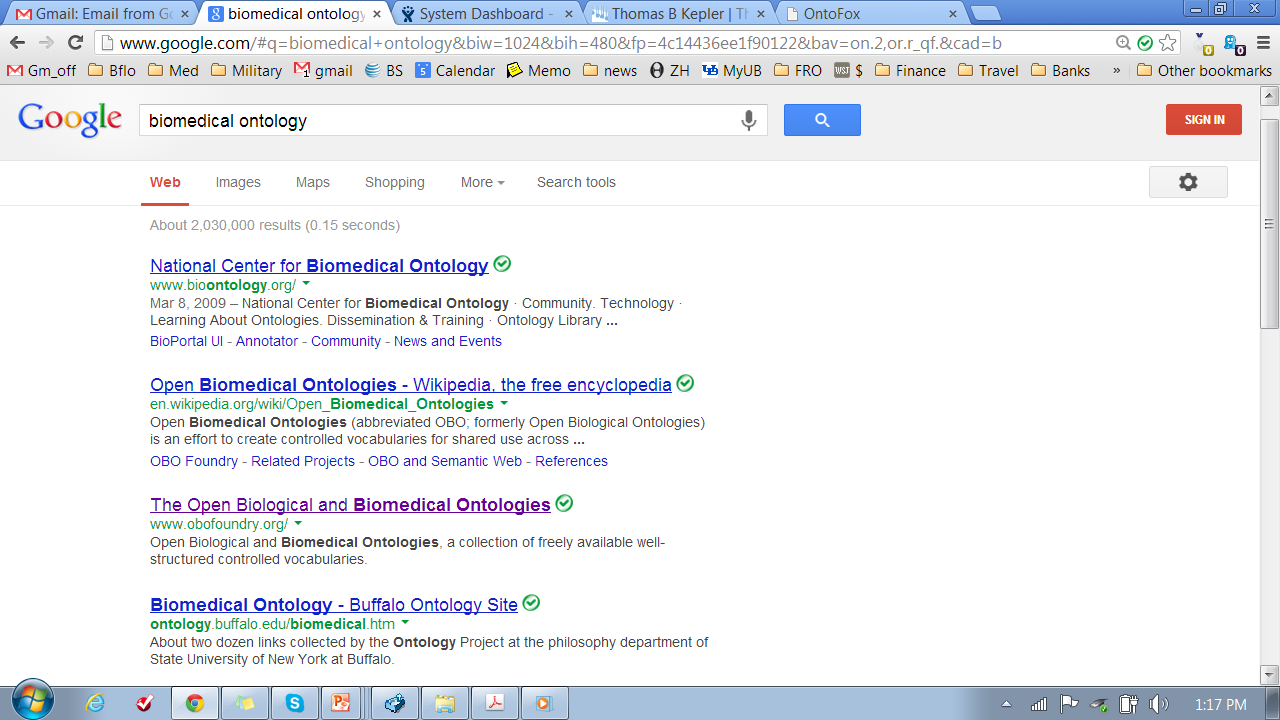 We are witnessing today the birth of the new science of ontology
Just as previous generations witnessed the birth of the sciences of physics, economics, psychology, computer science
In each case these sciences were in some ways outgrowths from philosophy
(philosophy is the mother of the sciences)
16
Mind, Language and Emotions:From Meinong and the Graz School to Contemporary Realist Ontology
Barry Smith
Rijeka, May 8, 2014
Example: The Birth of Psychology
1879: Wundt, a professor of philosophy, establishes the world’s first laboratory of experimental psychology at the University of Leipzig
	
	1883: Wundt establishes a journal entitled Philosophische Studien, to publish the results of his laboratory experiments
18
Wundt 
first laboratory of experimental psychology, Leipzig, 1879
but there was also an Austrian contribution to the birth of psychology
Wundt 
first laboratory of experimental psychology, Leipzig, 1879
but there was also an Austrian contribution to the birth of psychology
Brentano
published Psychology from an Empirical Standpoint, 1874
Wundt 
first laboratory of experimental psychology, 1879
Meinong
founded first laboratory of experimental psychology in Austria-Hungary in 1897
Ehrenfels initiated Gestalt psychology
movement
Husserl
Twardowski 
founded first laboratory of experimental psychology in Poland in 1907
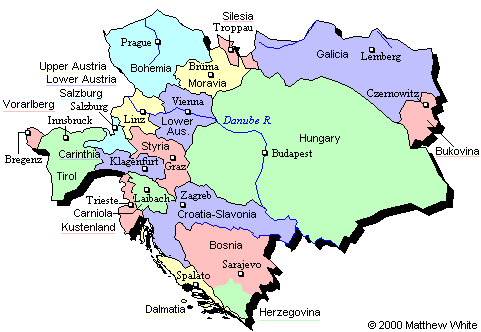 [Speaker Notes: http://users.erols.com/mwhite28/austhung.htm]
Brentano and his students
Brentano
b. Marienberg am Rhein, 1838
Professor in Vienna, retired to Florence
Meinong
b. Lviv (Lwov/ Lavov/Lemberg)
1853, Professor in Graz
Husserl 
b. Proβnitz 1859, Professor in Göttingen, Freiburg
Twardowski
b. Vienna 
1866, Professor in Lemberg
Ehrenfels
b. Rodaun 
1859, Professor in Prague
The Graz School (South)
Brentano
Meinong
Franz Veber
(b. Gornja Radgona, 1890; habil., Zagreb, 1918)
Vittorio Benussi
(b. Trieste, 1878)
Mihajlo Rostohar (b. Krško, Carniola, 1878)
Trieste-Padua School of Empirical (Gestalt) Psychology
Anton Trstenjak (b. Rodmošci, 1906),
[Speaker Notes: http://phainomena.com/en/history-more/]
Formal ontology
Brentano
Meinong
On the Theory of Objects, 1904
Husserl
first formal mereology, 1902
______
first use of ‘formal ontology’  ~1905;
Twardowski
Ehrenfels
Leśniewski
logical formalization of mereology, 1916
Brentanists revolutionize our understanding of the relations between psychology and ontology
In 1874 Brentano (re-)introduces into philosophy the idea of intentional directedness (aboutness)
Meinong
Husserl
Twardowski
Ehrenfels
how can we think about what does not exist?
the arrow of intentionality
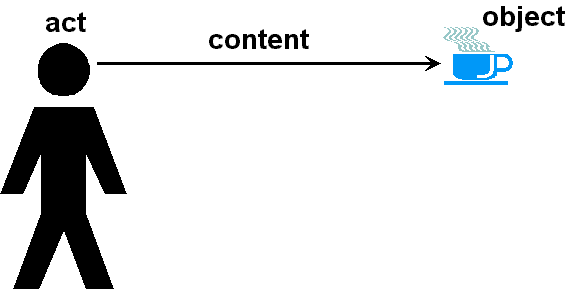 27
the arrow of intentionality
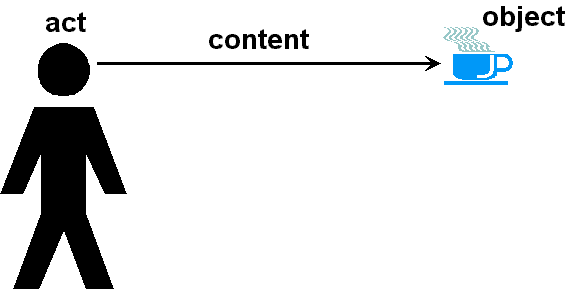 28
ordinary perception: the evolutionarily most basic case
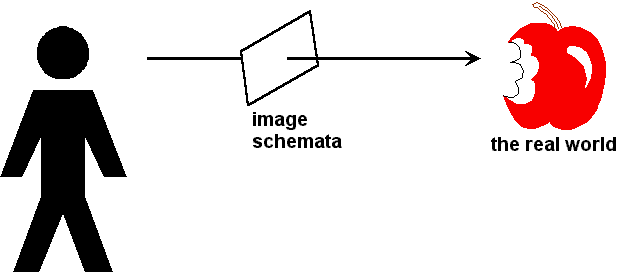 “apple”
content match
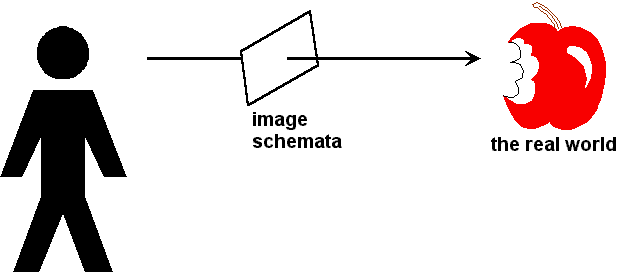 “apple”
content match
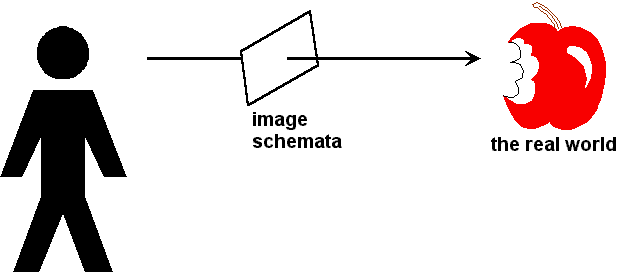 “food”
content mismatch
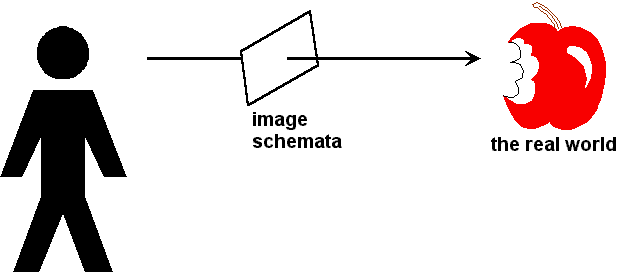 “horse”
content gap
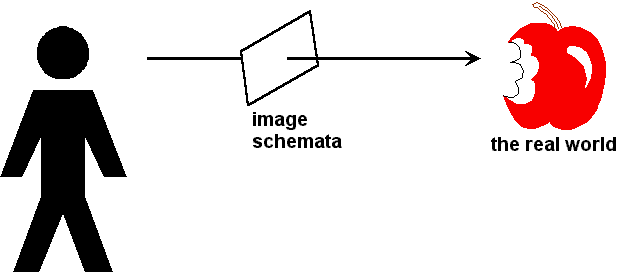 “poison?”
content mismatch
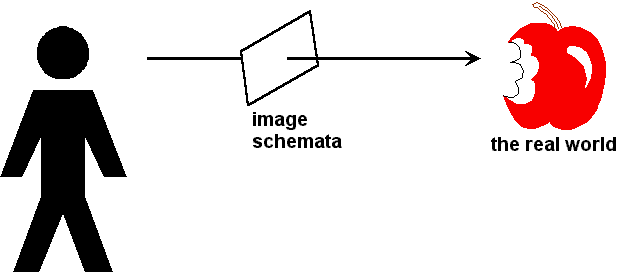 poison
“food”
content mismatch
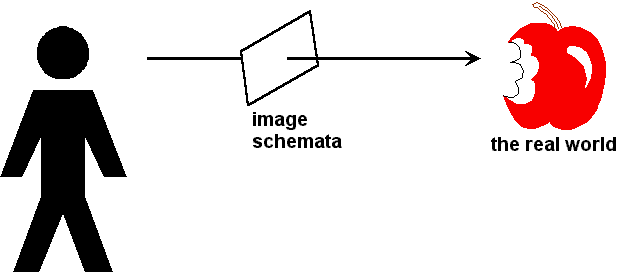 “apple”
is content here just a matter of language?
the primacy of language (Sellars …)mental experiences are about objects because words have meaning
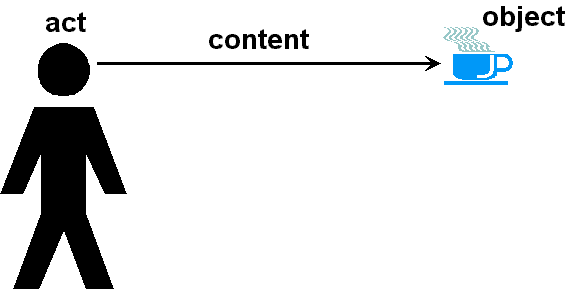 word / meaning
36
content
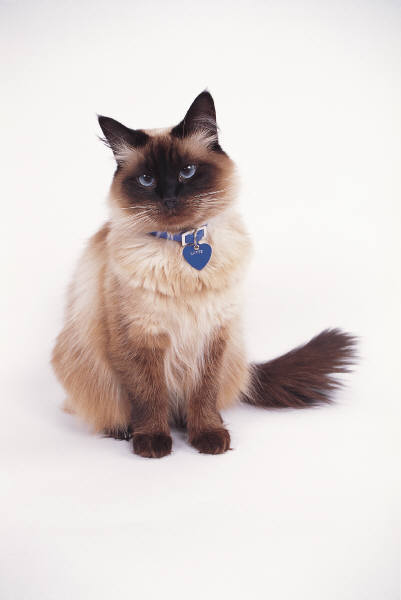 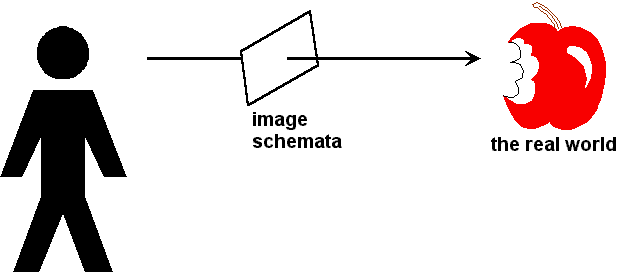 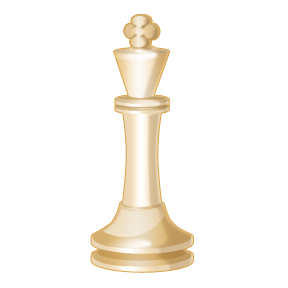 A cat can see a king
the primacy of the intentional (Brentano, Husserl, …): linguistic expressions have meanings because there are (‘animating’) mental experiences which have aboutness
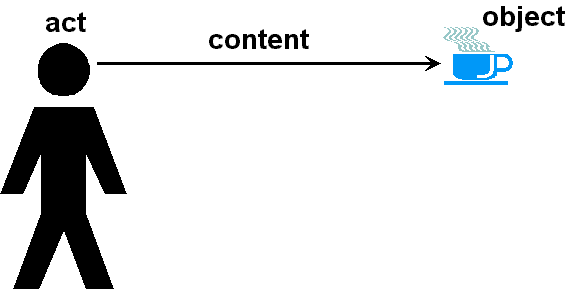 38
language comes later than mental aboutness
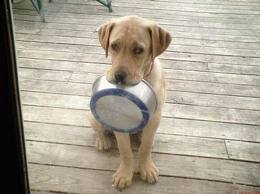 39
[Speaker Notes: http://jeremylent.files.wordpress.com/2010/08/hungry-dog.jpg?w=263&h=196; http://pfctyranny.com/tag/social-intelligence/]
dimension of content / belief prior to dimension of language
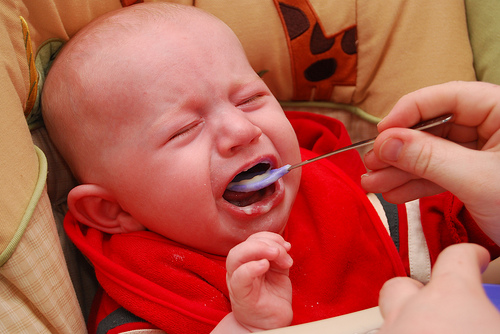 again: the evolutionarily most basic case
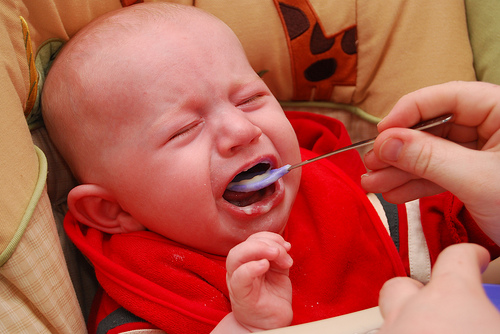 linguistically mediated directedness is not the evolutionarily most basic case
42
Wittgenstein: language allows intentional directedness to go on holiday
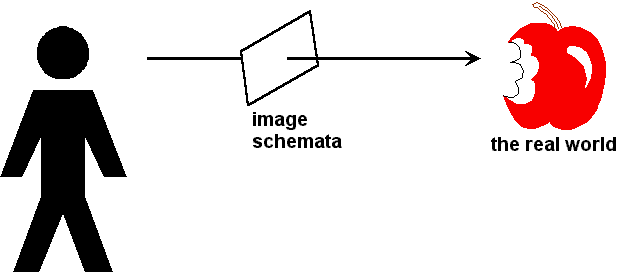 “apple”
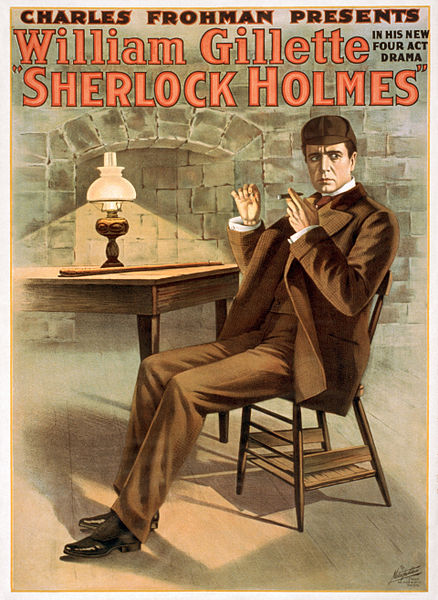 44
non-veridical intentionality
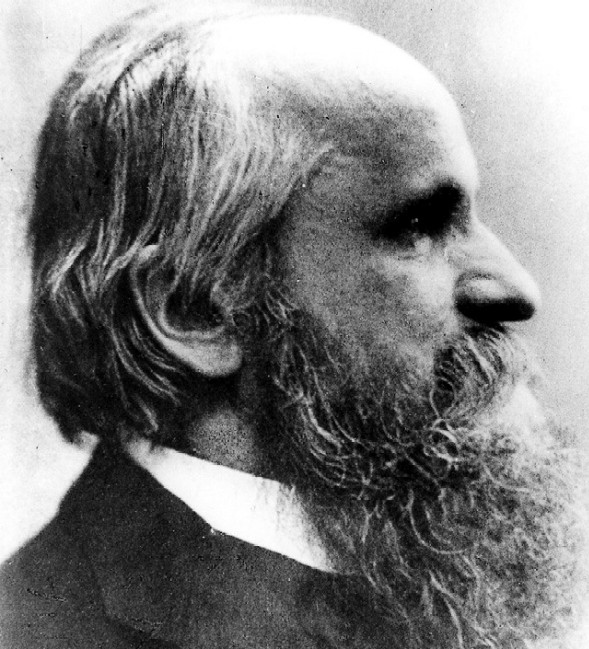 to create a general theory of aboutness not marked by the prejudice in favor of veridical intentionality
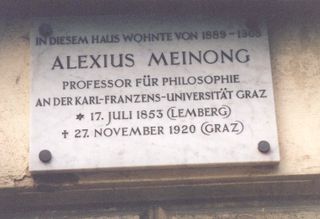 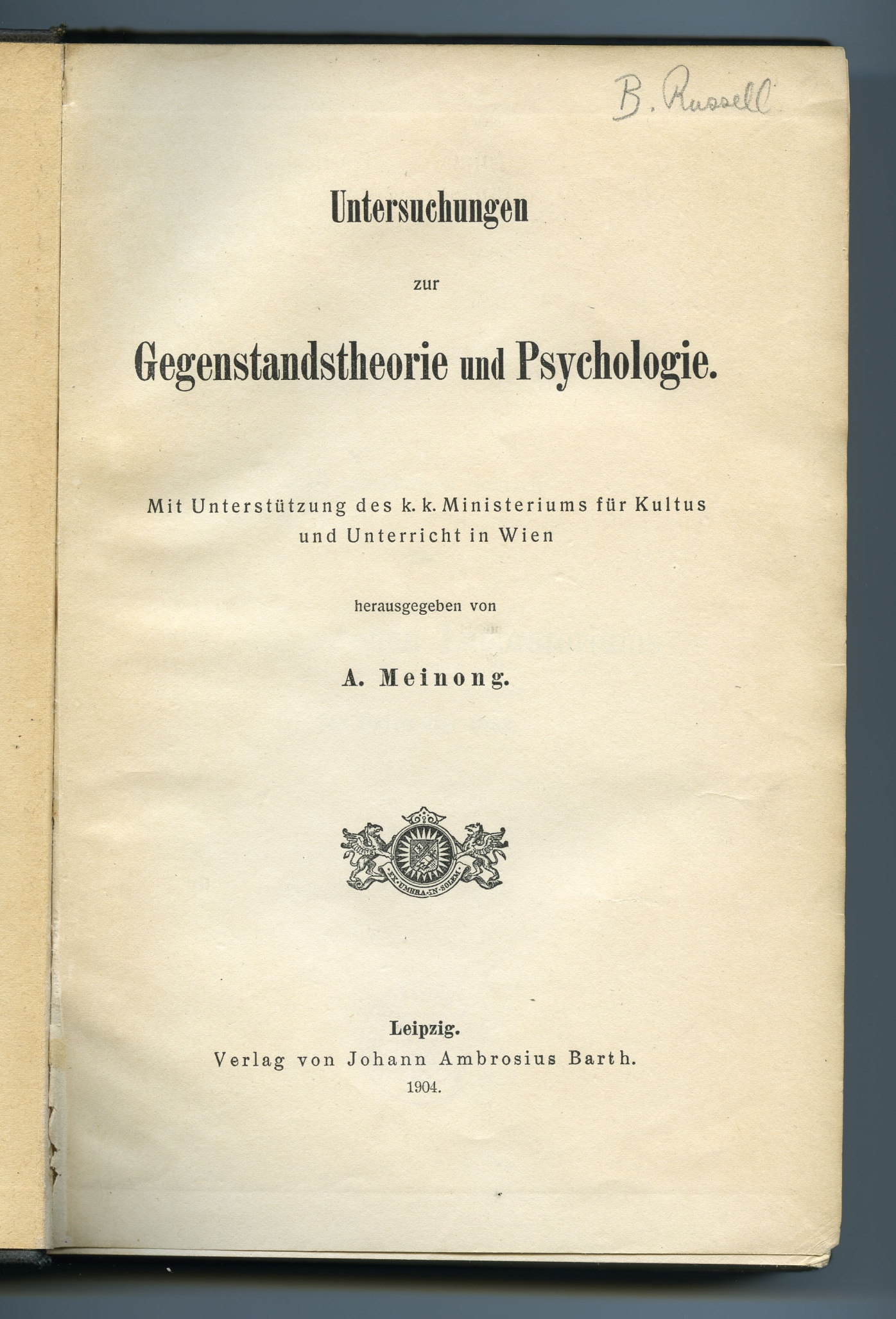 Investigations on the Theory of Objects and Psychology
[Speaker Notes: http://hillofbees.com/category/alexius-meinong/]
Meinong’s jungle
in which objects which do not exist enjoy equal civil rights with objects which do exist
[Speaker Notes: http://plato.stanford.edu/entries/meinong/#MeiTabCat]
Bertrand Russell
It is argued, e.g., by Meinong, that we can speak about "the golden mountain," "the round square," and so on .... In such theories, it seems to me, there is a failure of that feeling for reality which ought to be preserved even in the most abstract studies. Logic, I should maintain, must no more admit a unicorn than zoology can”
Part 2: The Background of Ontology in the Contemporary Life Sciences
50
Old biology data
51/
New biology data
MKVSDRRKFEKANFDEFESALNNKNDLVHCPSITLFESIPTEVRSFYEDEKSGLIKVVKFRTGAMDRKRSFEKVVISVMVGKNVKKFLTFVEDEPDFQGGPISKYLIPKKINLMVYTLFQVHTLKFNRKDYDTLSLFYLNRGYYNELSFRVLERCHEIASARPNDSSTMRTFTDFVSGAPIVRSLQKSTIRKYGYNLAPYMFLLLHVDELSIFSAYQASLPGEKKVDTERLKRDLCPRKPIEIKYFSQICNDMMNKKDRLGDILHIILRACALNFGAGPRGGAGDEEDRSITNEEPIIPSVDEHGLKVCKLRSPNTPRRLRKTLDAVKALLVSSCACTARDLDIFDDNNGVAMWKWIKILYHEVAQETTLKDSYRITLVPSSDGISLLAFAGPQRNVYVDDTTRRIQLYTDYNKNGSSEPRLKTLDGLTSDYVFYFVTVLRQMQICALGNSYDAFNHDPWMDVVGFEDPNQVTNRDISRIVLYSYMFLNTAKGCLVEYATFRQYMRELPKNAPQKLNFREMRQGLIALGRHCVGSRFETDLYESATSELMANHSVQTGRNIYGVDFSLTSVSGTTATLLQERASERWIQWLGLESDYHCSFSSTRNAEDVDISRIVLYSYMFLNTAKGCLVEYATFRQYMRELPKNAPQKLNFREMRQGLIALGRHCVGSRFETDLYESATSELMANHSVQTGRNIYGVDFSLTSVSGTTATLLQERASERWIQWLGLESDYHCSFSSTRNAEDV
52
[Speaker Notes: http://www.ncbi.nlm.nih.gov/entrez/viewer.fcgi?db=nuccore&id=116006492
sequence of X chromosome in baker’s yeast]
next generation genomics
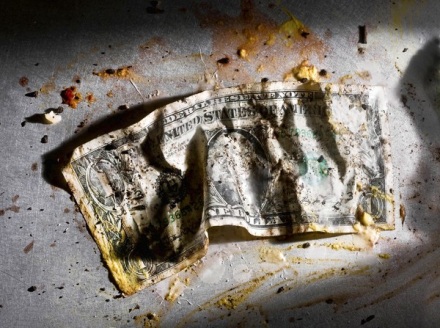 53
How to do biology across the genome?
MKVSDRRKFEKANFDEFESALNNKNDLVHCPSITLFESIPTEVRSFYEDEKSGLIKVVKFRTGAMDRKRSFEKVVISVMVGKNVKKFLTFVEDEPDFQGGPISKYLIPKKINLMVYTLFQVHTLKFNRKDYDTLSLFYLNRGYYNELSFRVLERCHEIASARPNDSSTMRTFTDFVSGAPIVRSLQKSTIRKYGYNLAPYMFLLLHVDELSIFSAYQASLPGEKKVDTERLKRDLCPRKPIEIKYFSQICNDMMNKKDRLGDILHIILRACALNFGAGPRGGAGDEEDRSITNEEPIIPSVDEHGLKVCKLRSPNTPRRLRKTLDAVKALLVSSCACTARDLDIFDDNNGVAMWKWIKILYHEVAQETTLKDSYRITLVPSSDGISLLAFAGPQRNVYVDDTTRRIQLYTDYNKNGSSEPRLKTLDGLTSDYVFYFVTVLRQMQICALGNSYDAFNHDPWMDVVGFEDPNQVTNRDISRIVLYSYMFLNTAKGCLVEYATFRQYMRELPKNAPQKLNFREMRQGLIALGRHCVGSRFETDLYESATSELMANHSVQTGRNIYGVDFSLTSVSGTTATLLQERASERWIQWLGLESDYHCSFSSTRNAEDVMKVSDRRKFEKANFDEFESALNNKNDLVHCPSITLFESIPTEVRSFYEDEKSGLIKVVKFRTGAMDRKRSFEKVVISVMVGKNVKKFLTFVEDEPDFQGGPISKYLIPKKINLMVYTLFQVHTLKFNRKDYDTLSLFYLNRGYYNELSFRVLERCHEIASARPNDSSTMRTFTDFVSGAPIVRSLQKSTIRKYGYNLAPYMFLLLHVDELSIFSAYQASLPGEKKVDTERLKRDLCPRKPIEIKYFSQICNDMMNKKDRLGDILHIILRACALNFGAGPRGGAGDEEDRSITNEEPIIPSVDEHGLKVCKLRSPNTPRRLRKTLDAVKALLVSSCACTARDLDIFDDNNGVAMWKWIKILYHEVAQETTLKDSYRITLVPSSDGISLLAFAGPQRNVYVDDTTRRIQLYTDYNKNGSSEPRLKTLDGLTSDYVFYFVTVLRQMQICALGNSYDAFNHDPWMDVVGFEDPNQVTNRDISRIVLYSYMFLNTAKGCLVEYATFRQYMRELPKNAPQKLNFREMRQGLIALGRHCVGSRFETDLYESATSELMANHSVQTGRNIYGVDFSLTSVSGTTATLLQERASERWIQWLGLESDYHCSFSSTRNAEDVMKVSDRRKFEKANFDEFESALNNKNDLVHCPSITLFESIPTEVRSFYEDEKSGLIKVVKFRTGAMDRKRSFEKVVISVMVGKNVKKFLTFVEDEPDFQGGPISKYLIPKKINLMVYTLFQVHTLKFNRKDYDTLSLFYLNRGYYNELSFRVLERCHEIASARPNDSSTMRTFTDFVSGAPIVRSLQKSTIRKYGYNLAPYMFLLLHVDELSIFSAYQASLPGEKKVDTERLKRDLCPRKPIEIKYFSQICNDMMNKKDRLGDILHIILRACALNFGAGPRGGAGDEEDRSITNEEPIIPSVDEHGLKVCKLRSPNTPRRLRKTLDAVKALLVSSCACTARDLDIFDDNNGVAMWKWIKILYHEVAQETTLKDSYRITLVPSSDGISLLAFAGPQRNVYVDDTTRRIQLYTDYNKNGSSEPRLKTLDGLTSDYVFYFVTVLRQMQICALGNSYDAFNHDPWMDVVGFEDPNQVTNRDISRIVLYSYMFLNTAKGCLVEYATFRQYMRELPKNAPQKLNFREMRQGLIALGRHCVGSRFETDLYESATSELMANHSVQTGRNIYGVDFSLTSVSGTTATLLQERASERWIQWLGLESDYHCSFSSTRNAEDVMKVSDRRKFEKANFDEFESALNNKNDLVHCPSITLFESIPTEVRSFYEDEKSGLIKVVKFRTGAMDRKRSFEKVVISVMVGKNVKKFLTFVEDEPDFQGGPISKYLIPKKINLMVYTLFQVHTLKFNRKDYDTLSLFYLNRGYYNELSFRVLERCHEIASARPNDSSTMRTFTDFVSGAPIVRSLQKSTIRKYGYNLAPYMFLLLHVDELSIFSAYQASLPGEKKVDTERLKRDLCPRKPIEIKYFSQICNDMMNKKDRLGDILHIILRACALNFGAGPRGGAGDEEDRSITNEEPIIPSVDEHGLKVCKLRSPNTPRRLRKTLDAVKALLVSSCACTARDLDIFDDNNGVAMWKWIKILYHEVAQETTLKDSYRITLVPSSDGISLLAFAGPQRNVYVDDTTRRIQLYTDYNKNGSSEPRLKTLDGLTSDYVFYFVTVLRQMQICALGNSYDAFNHDPWMDVVGFEDPNQVTNRDISRIVLYSYMFLNTAKGCLVEYATFRQYMRELPKNAPQKLNFREMRQGLIALGRHCVGSRFETDLYESATSELMANHSVQTGRNIYGVDFSLTSVSGTTATLLQERASERWIQWLGLESDYHCSFSSTRNAEDV
54
[Speaker Notes: http://www.ncbi.nlm.nih.gov/entrez/viewer.fcgi?db=nuccore&id=116006492
sequence of X chromosome in baker’s yeast]
how to link the kinds of phenomena represented here
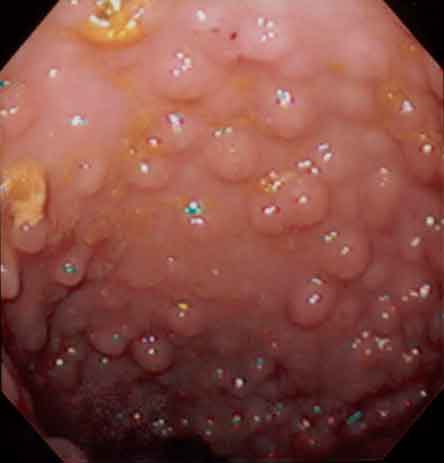 55
[Speaker Notes: http://ehealthadvice.info/what-is-crohns-disease/]
or here
56
MKVSDRRKFEKANFDEFESALNNKNDLVHCPSITLFESIPTEVRSFYEDEKSGLIKVVKFRTGAMDRKRSFEKVVISVMVGKNVKKFLTFVEDEPDFQGGPIPSKYLIPKKINLMVYTLFQVHTLKFNRKDYDTLSLFYLNRGYYNELSFRVLERCHEIASARPNDSSTMRTFTDFVSGAPIVRSLQKSTIRKYGYNLAPYMFLLLHVDELSIFSAYQASLPGEKKVDTERLKRDLCPRKPIEIKYFSQICNDMMNKKDRLGDILHIILRACALNFGAGPRGGAGDEEDRSITNEEPIIPSVDEHGLKVCKLRSPNTPRRLRKTLDAVKALLVSSCACTARDLDIFDDNNGVAMWKWIKILYHEVAQETTLKDSYRITLVPSSDGISLLAFAGPQRNVYVDDTTRRIQLYTDYNKNGSSEPRLKTLDGLTSDYVFYFVTVLRQMQICALGNSYDAFNHDPWMDVVGFEDPNQVTNRDISRIVLYSYMFLNTAKGCLVEYATFRQYMRELPKNAPQKLNFREMRQGLIALGRHCVGSRFETDLYESATSELMANHSVQTGRNIYGVDSFSLTSVSGTTATLLQERASERWIQWLGLESDYHCSFSSTRNAEDVVAGEAASSNHHQKISRVTRKRPREPKSTNDILVAGQKLFGSSFEFRDLHQLRLCYEIYMADTPSVAVQAPPGYGKTELFHLPLIALASKGDVEYVSFLFVPYTVLLANCMIRLGRRGCLNVAPVRNFIEEGYDGVTDLYVGIYDDLASTNFTDRIAAWENIVECTFRTNNVKLGYLIVDEFHNFETEVYRQSQFGGITNLDFDAFEKAIFLSGTAPEAVADAALQRIGLTGLAKKSMDINELKRSEDLSRGLSSYPTRMFNLIKEKSEVPLGHVHKIRKKVESQPEEALKLLLALFESEPESKAIVVASTTNEVEELACSWRKYFRVVWIHGKLGAAEKVSRTKEFVTDGSMQVLIGTKLVTEGIDIKQLMMVIMLDNRLNIIELIQGVGRLRDGGLCYLLSRKNSWAARNRKGELPPKEGCITEQVREFYGLESKKGKKGQHVGCCGSRTDLSADTVELIERMDRLAEKQATASMSIVALPSSFQESNSSDRYRKYCSSDEDSNTCIHGSANASTNASTNAITTASTNVRTNATTNASTNATTNASTNASTNATTNASTNATTNSSTNATTTASTNVRTSATTTASINVRTSATTTESTNSSTNATTTESTNSSTNATTTESTNSNTSATTTASINVRTSATTTESTNSSTSATTTASINVRTSATTTKSINSSTNATTTESTNSNTNATTTESTNSSTNATTTESTNSSTNATTTESTNSNTSAATTESTNSNTSATTTESTNASAKEDANKDGNAEDNRFHPVTDINKESYKRKGSQMVLLERKKLKAQFPNTSENMNVLQFLGFRSDEIKHLFLYGIDIYFCPEGVFTQYGLCKGCQKMFELCVCWAGQKVSYRRIAWEALAVERMLRNDEEYKEYLEDIEPYHGDPVGYLKYFSVKRREIYSQIQRNYAWYLAITRRRETISVLDSTRGKQGSQVFRMSGRQIKELYFKVWSNLRESKTEVLQYFLNWDEKKCQEEWEAKDDTVVVEALEKGGVFQRLRSMTSAGLQGPQYVKLQFSRHHRQLRSRYELSLGMHLRDQIALGVTPSKVPHWTAFLSMLIGLFYNKTFRQKLEYLLEQISEVWLLPHWLDLANVEVLAADDTRVPLYMLMVAVHKELDSDDVPDGRFDILLCRDSSREVGELIGLFYNKTFRQKLEYLLEQISEVWLLPHWLDLANVEVLAADDTRVPLYMLMVAVHKELDSDDVPDGRFDILLCRDSSREVGELIGLFYNKTFRQKLEYLLEQISEVWLLPHWLDLANVEVLAADDTRVPLYMLMVAVHKELDSDDVPDGRFDILLCRDSSREVGE
to this?
57
[Speaker Notes: http://www.ncbi.nlm.nih.gov/entrez/viewer.fcgi?db=nuccore&id=116006492]
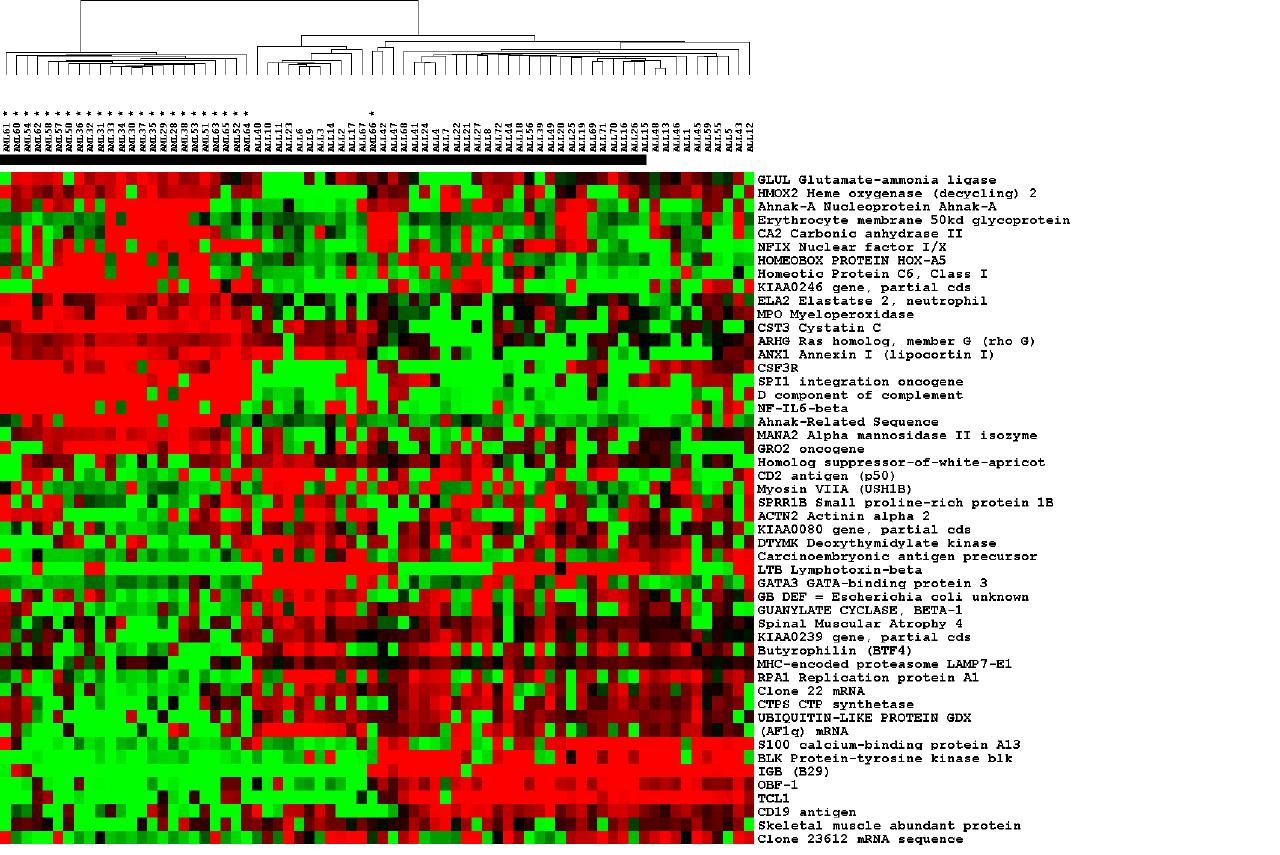 or this?
58
[Speaker Notes: http://www.ncbi.nlm.nih.gov/entrez/viewer.fcgi?db=nuccore&id=116006492]
Answer
Create an ontology: a controlled logically structured consensus classification of the types of entities in a domain
59
annotation using common ontologies allows navigation between databases
GlyProt
MouseEcotope
sphingolipid 
transporter 
activity
DiabetInGene
GluChem
60
this allows integration of databases
GlyProt
MouseEcotope
Holliday junction 
helicase complex
DiabetInGene
GluChem
61
How classify this?
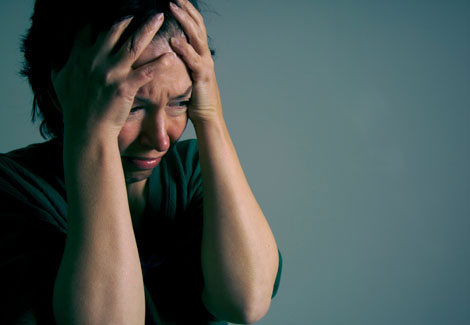 62
[Speaker Notes: http://www.topnews.in/health/why-schizophrenia-patients-may-have-trouble-reading-social-cues-212138]
or this?
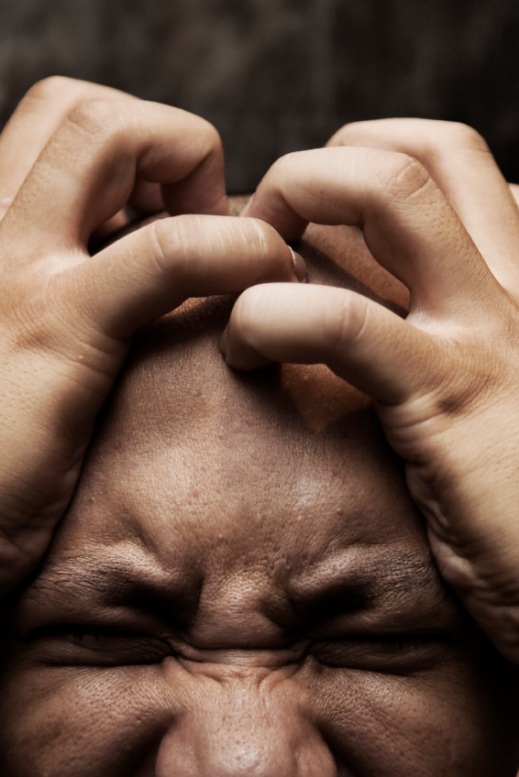 63
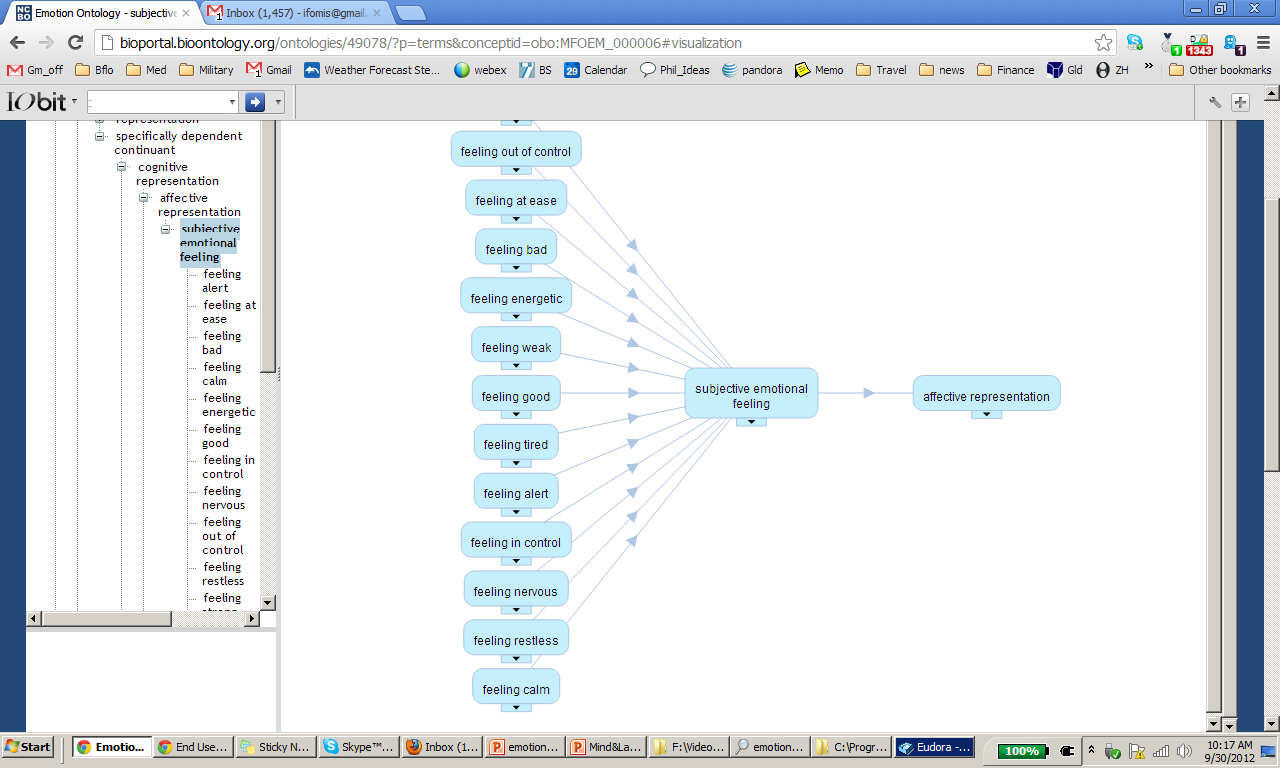 The Emotion Ontology
http://bioportal.bioontology.org/ontologies/49078
64
‘physiological response to emotion’
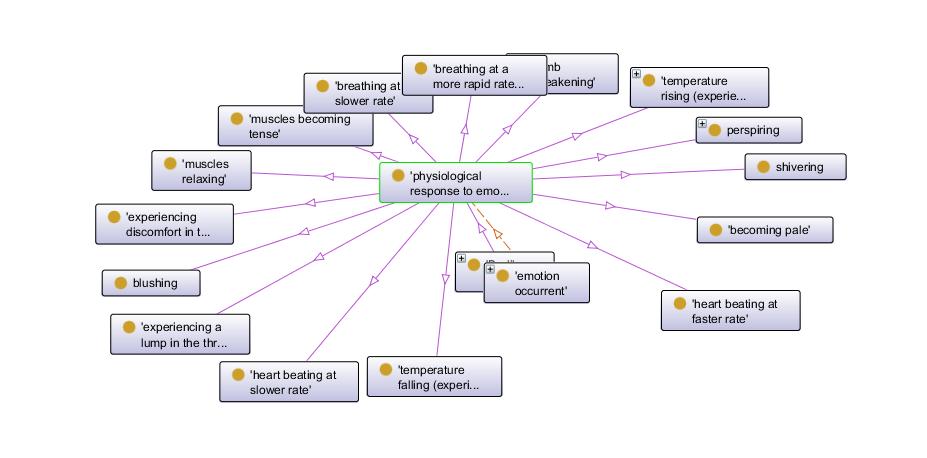 need link to a physiology ontology
65
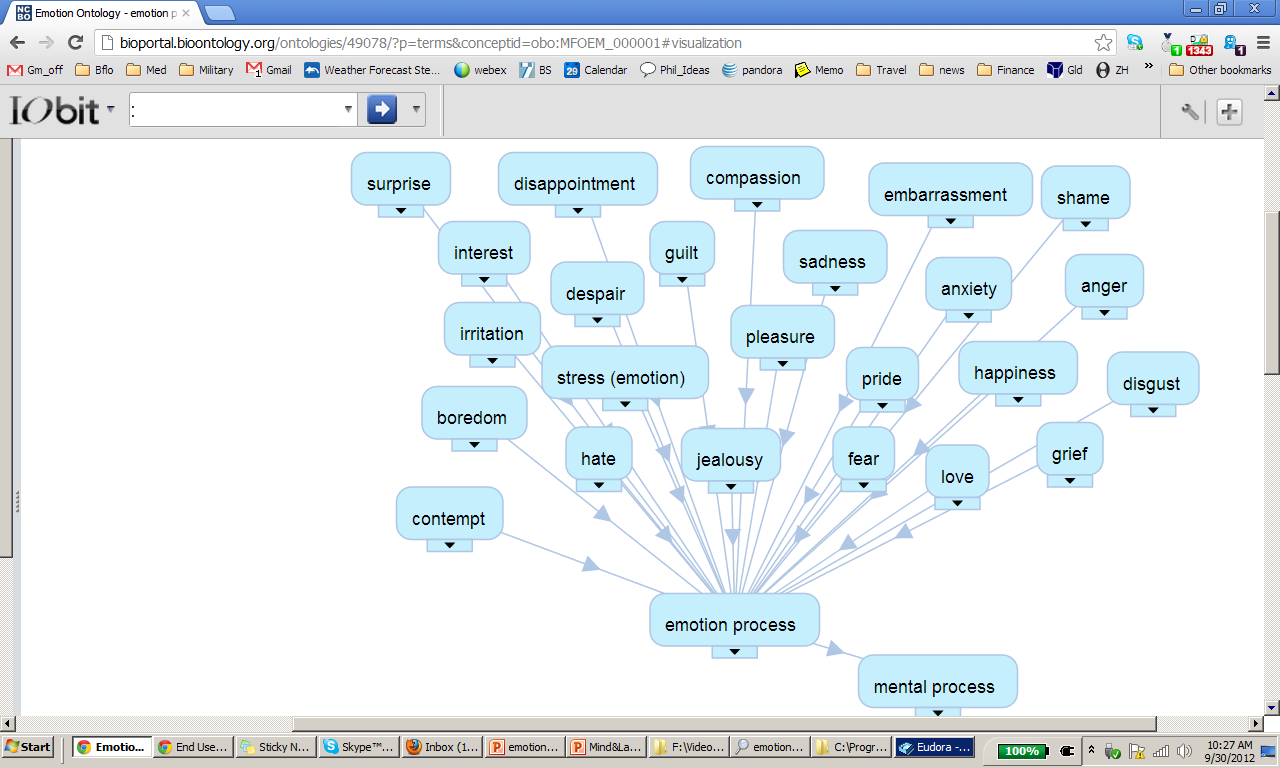 ‘emotion 
process’
66